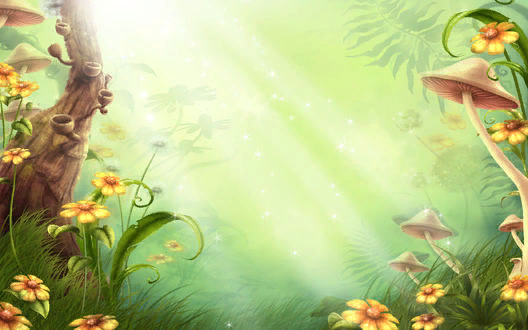 МБДОУ детский сад «Северяночка»

из опыта работы
«Через сказку-в школу»



Подготовила: 
педагог-психолог Кастрюлева О.А.
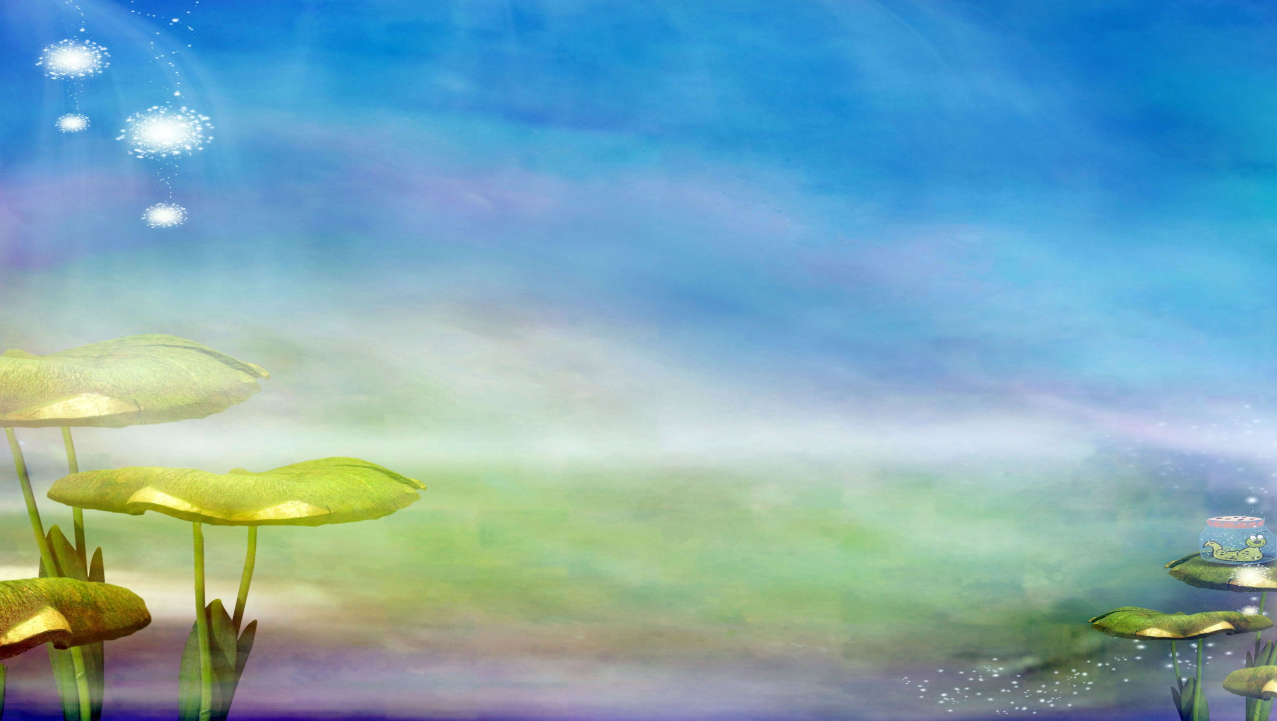 Цель:

гармонизация эмоционально-личностного развития каждого ребенка, формирование его волевых качеств и творческих способностей, создание услови для максимальной безболезненной адаптации к школьному обучению.
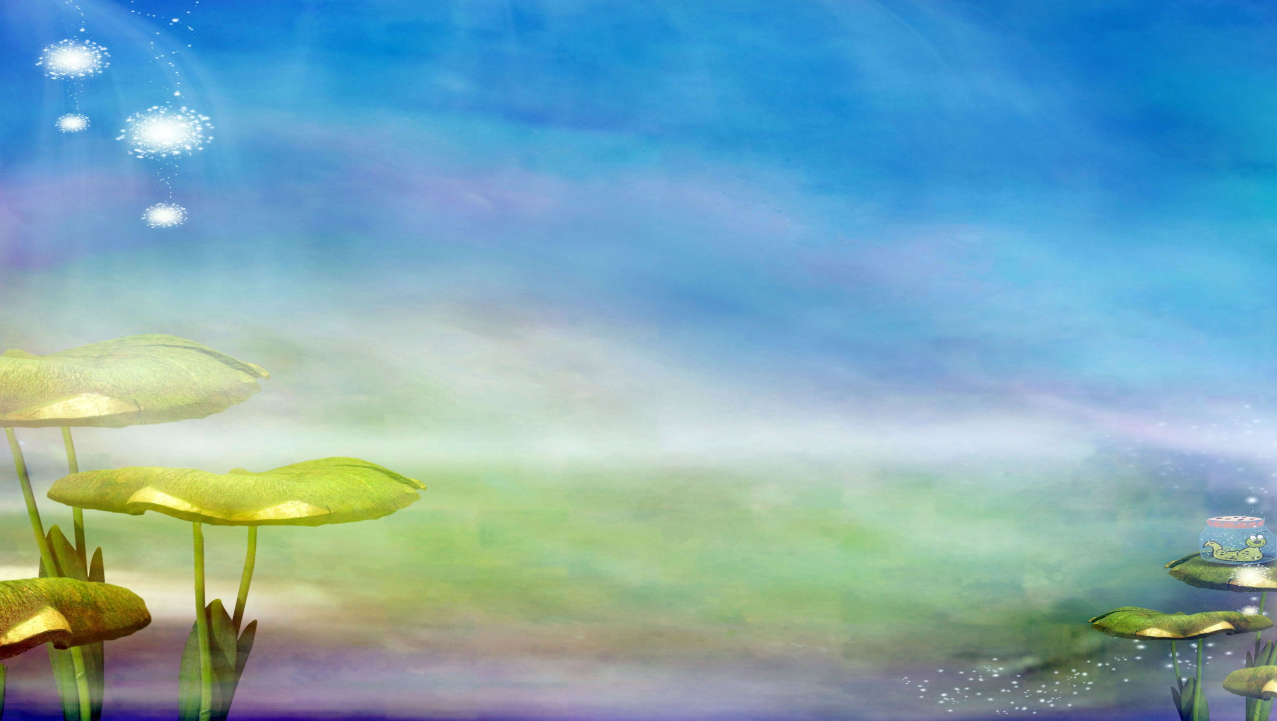 Задачи:


-Обучать преодолению страхов и трудностей,связанных с переходом в школу 
-Снижать уровень агрессивности и тревожности
-Развивать коммуникативные способности
-Развивать способности к грамотному выражению эмоций 
-Создавать устойчивые связи между ребенком, родителем и педагогом
 -Выявлять творческие способности ребенка, содействовать их развитию
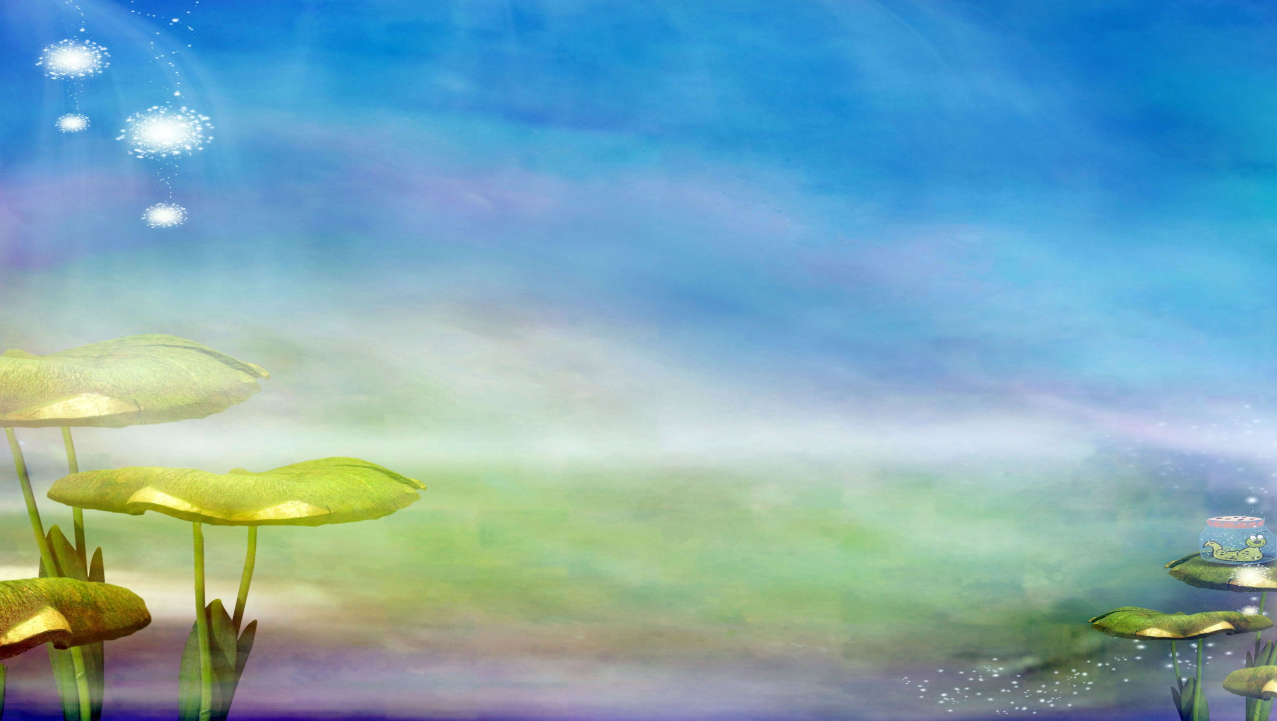 Программа психолого-педагогических занятий/
под редакцией Н.Ю.Куражевой
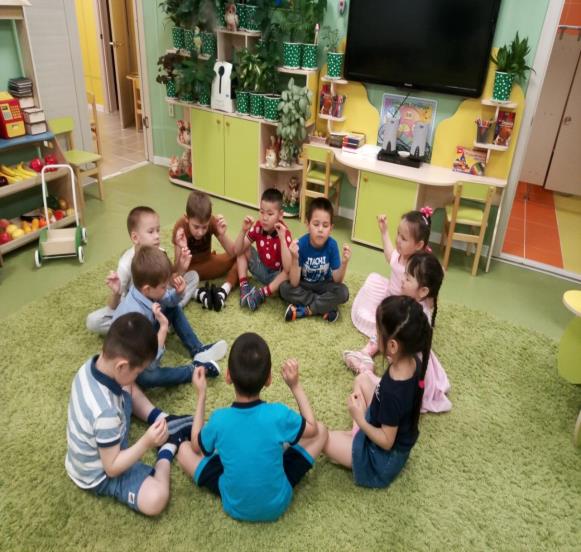 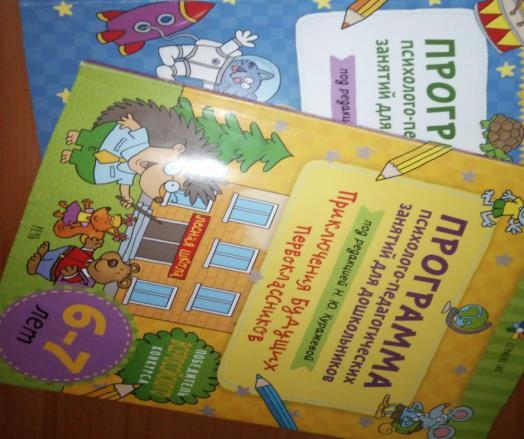 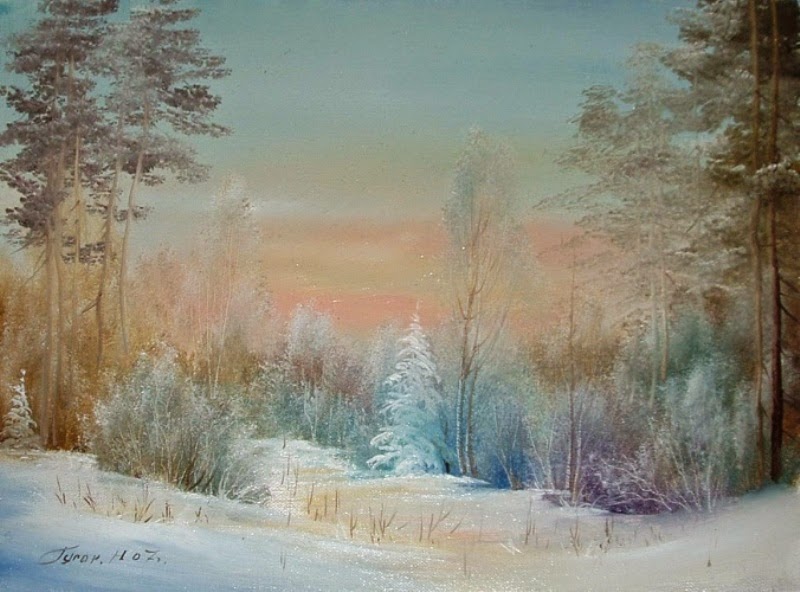 «СКАЗКА НЕОТДЕЛИМА ОТ КРАСОТЫ, СПОСОБСТВУЕТ РАЗВИТИЮ ЭСТЕТИЧЕСКИХ ЧУВСТВ, БЕЗ КОТОРЫХ НЕМЫСЛИМО БЛАГОРОДСТВО ДУШИ, СЕРДЕЧНАЯ ЧУТКОСТЬ. БЛАГОДАРЯ СКАЗКЕ РЕБЁНОК ПОЗНАЁТ МИР НЕ ТОЛЬКО УМОМ, НО И СЕРДЦЕМ».



                                             В.А. Сухомлинский
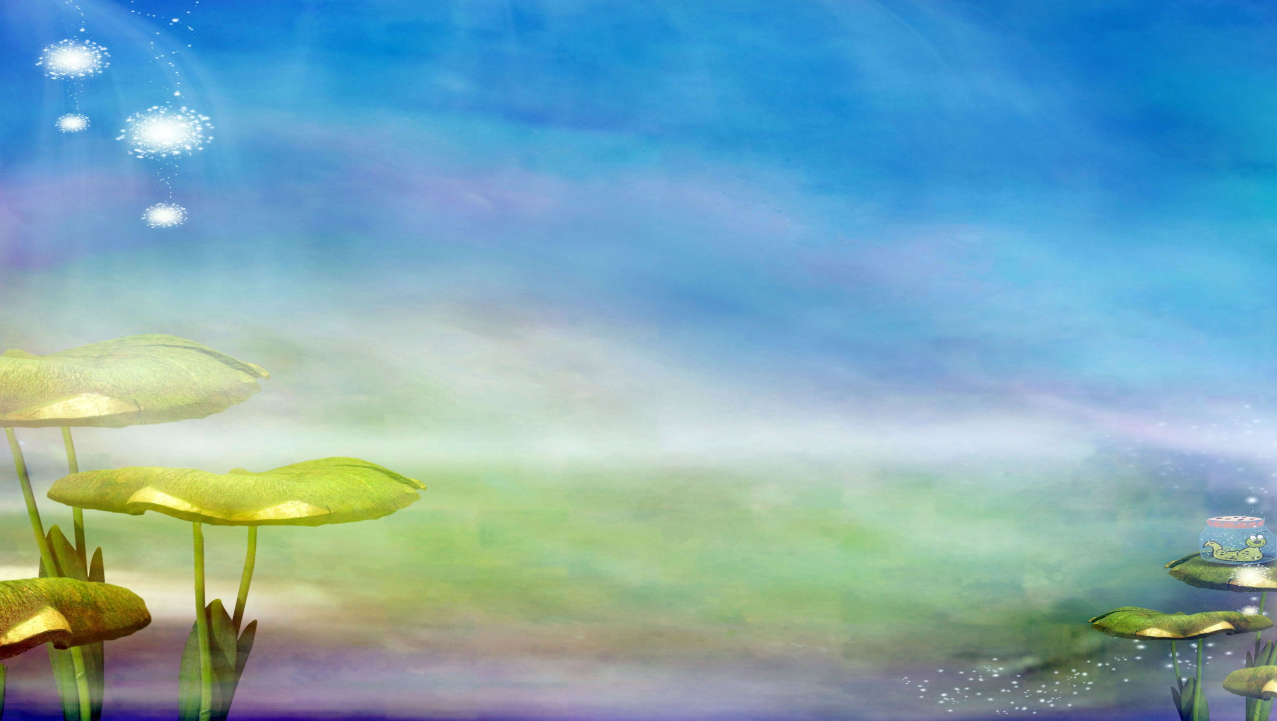 Актуальность

1.Обучение посредством сказки не несет в себе дидактики и нравоучений;
2.Присутствует образность и метафоричность языка;
3.Психологическая защищённость (хороший конец);
4. Имеется наличие тайны и волшебства,привлекательной детям
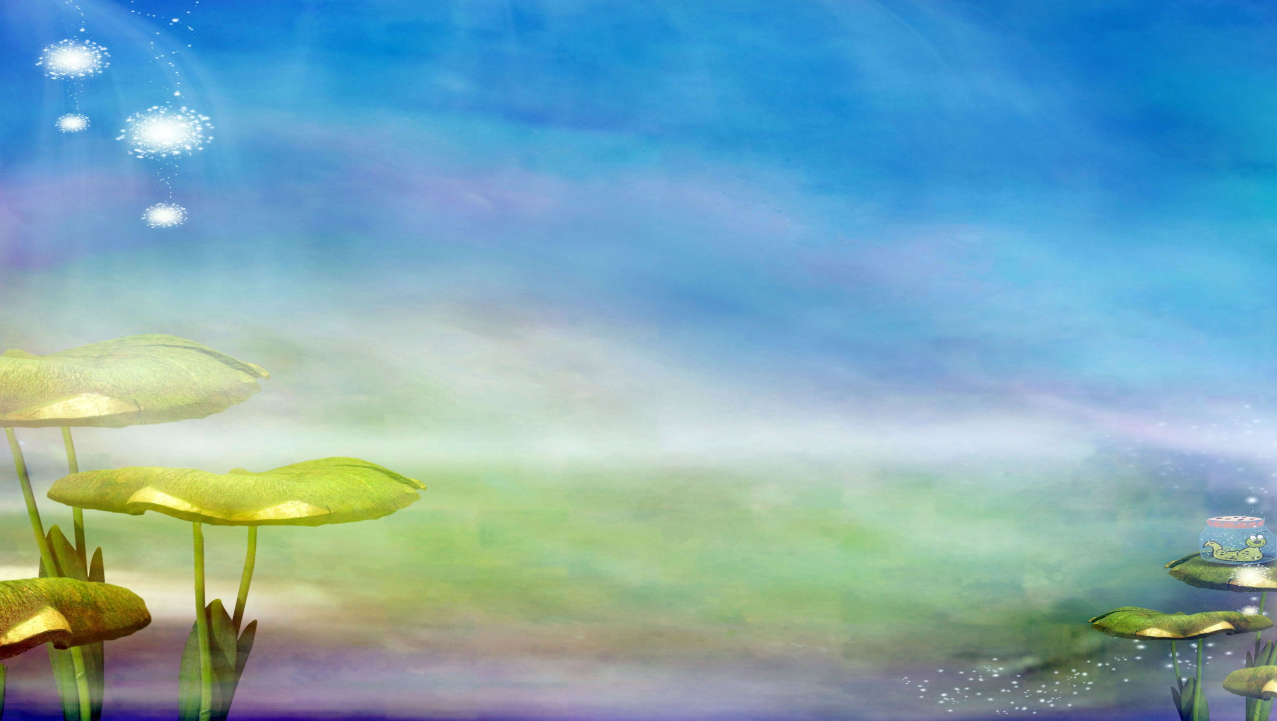 Сказкотерапия –  метод в работе с детьми, который, позволяет мягко и ненавязчиво воздействовать на ребёнка при помощи сказки, решая при этом самые разные задачи на всех этапах его обучения и развития.
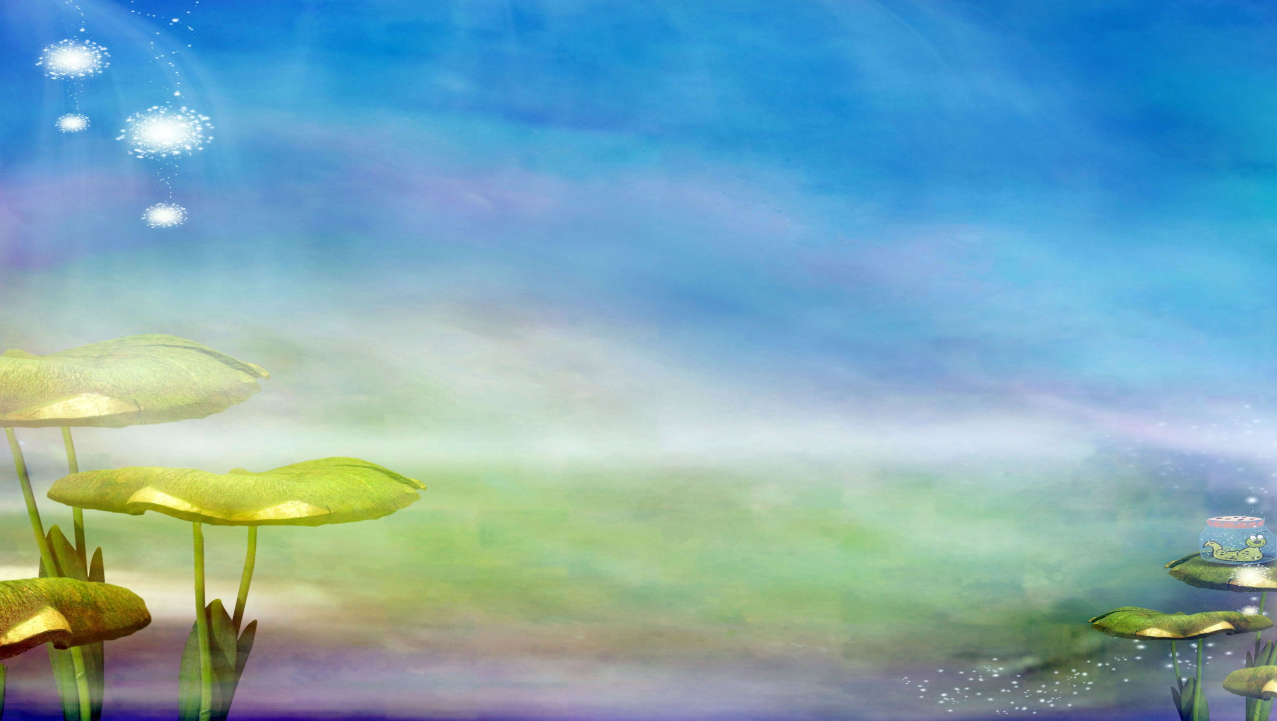 Психологические потребности ребенка
1.Потребность в автономии.
На протяжении всей сказки сказочный герой действует самостоятельно,преодолевает трудности,делает выбор.
2.Потребность в компетенции (всемогуществе).
Герой способен преодолевать невероятные препятствия.В сказке некто самый слабый и маленький превращается в силача и самодостаточного героя.
3.Потребность в активности.
Герой всегда активен,всегда в действии,куда-то идет,убегает,встречает.
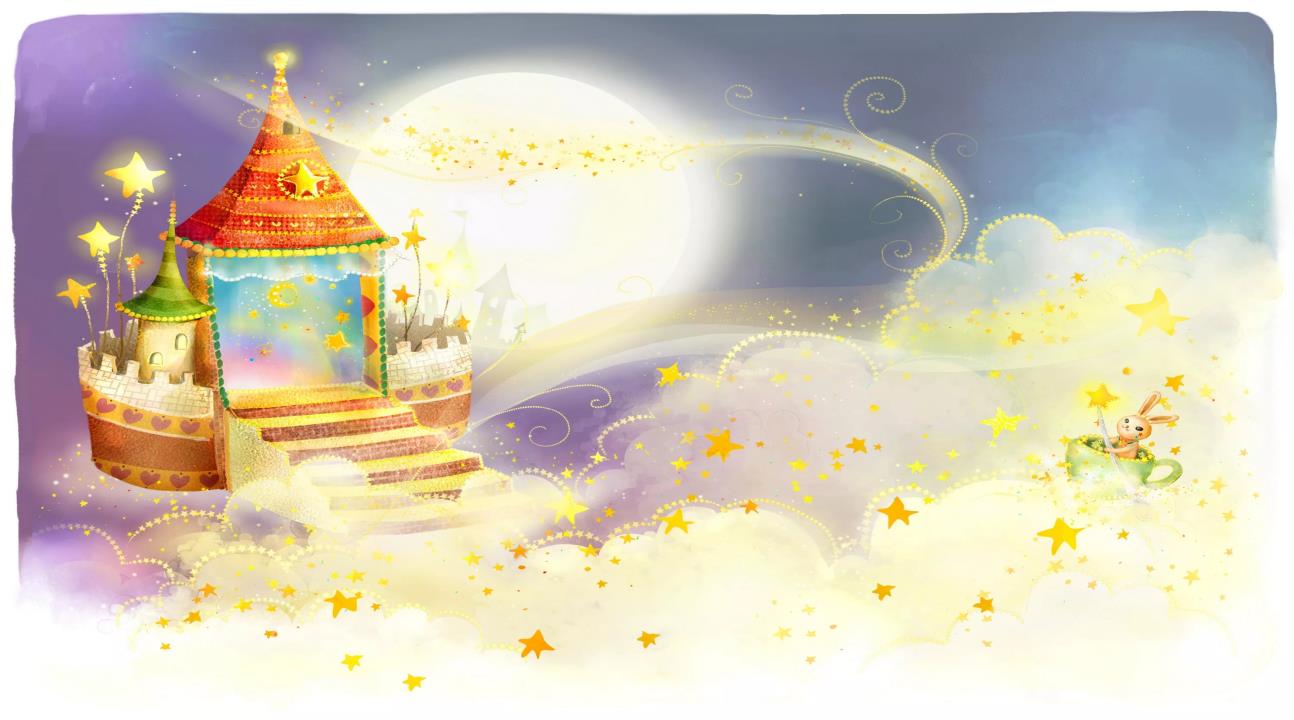 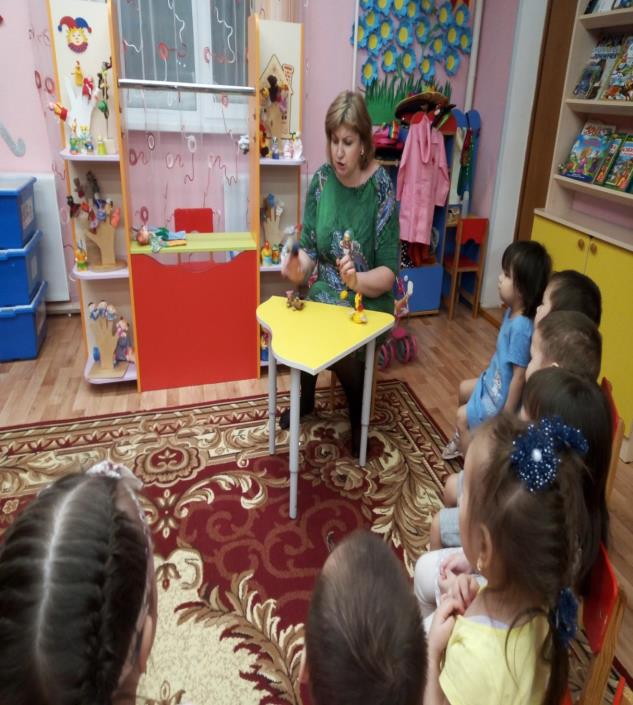 Коммуникативный

Знакомство со сказкой. 
Цель: вызвать у детей интерес,эмоционально вовлечь,для использования личного опыта.
-рассказывая сказку, использую все подлинные эмоции и чувства
-выделяю основные моменты интонационно,громкостью голоса,жестикуляцией 
-использую мини-драматизацию с персонажами
-побуждаю детей быть активными участниками,искать выход из проблемной ситуации
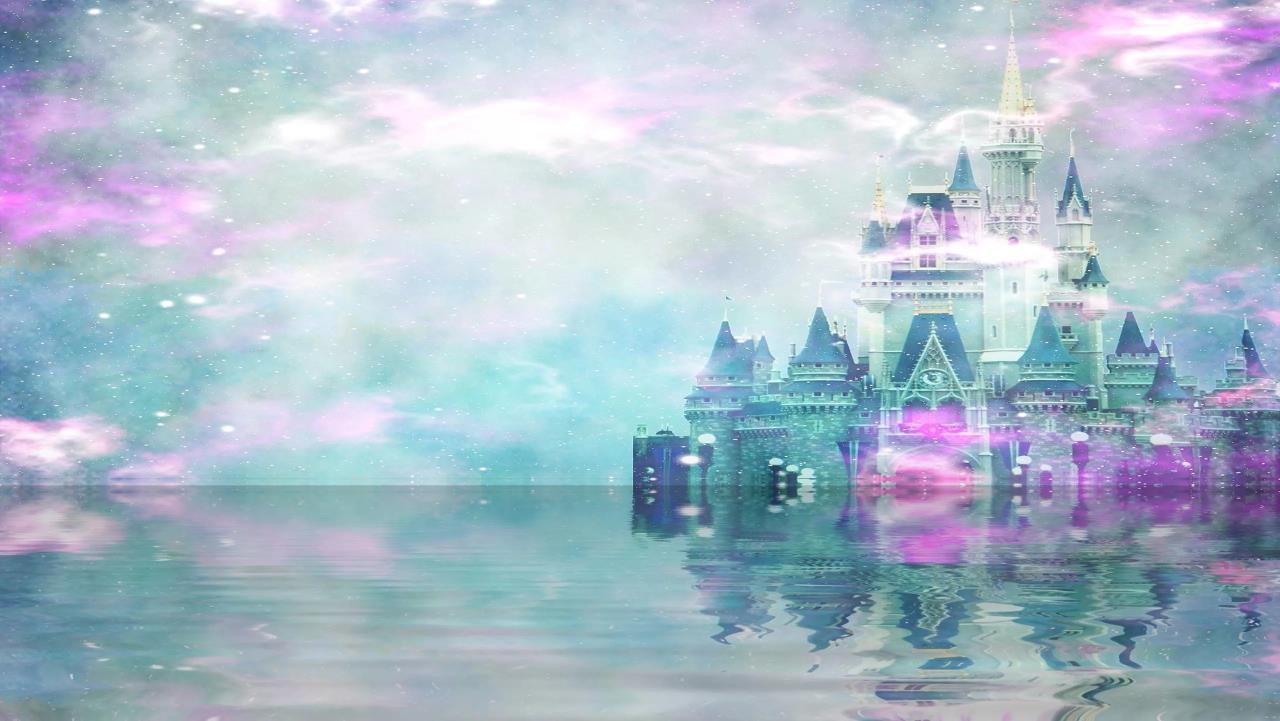 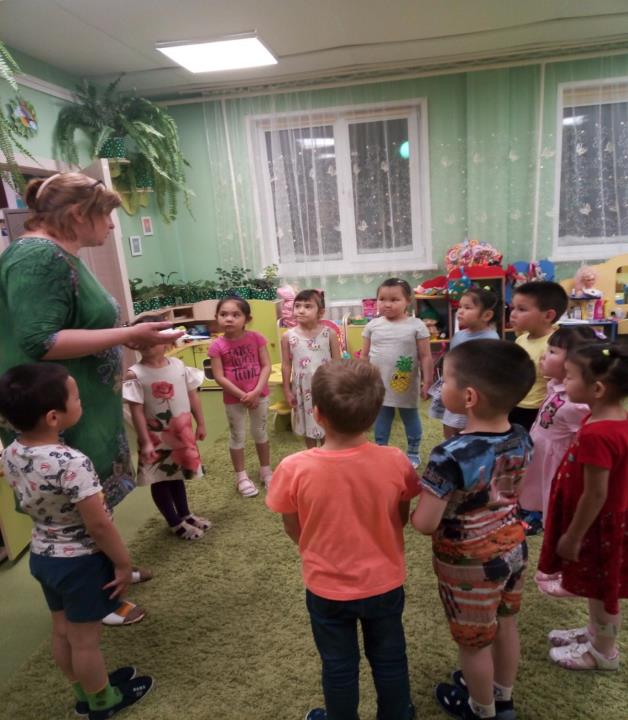 Активизация и развитие познавательных процессов

Делаю акцент на развитии познавательных процессов:
памяти,внимания,воображения;
развитии мыслительных умений,логического мышления.
-Почему герой совершает поступок?
-Какой способ он выбирает активный или пассивный?
-Что приносят поступки героя окружающим?
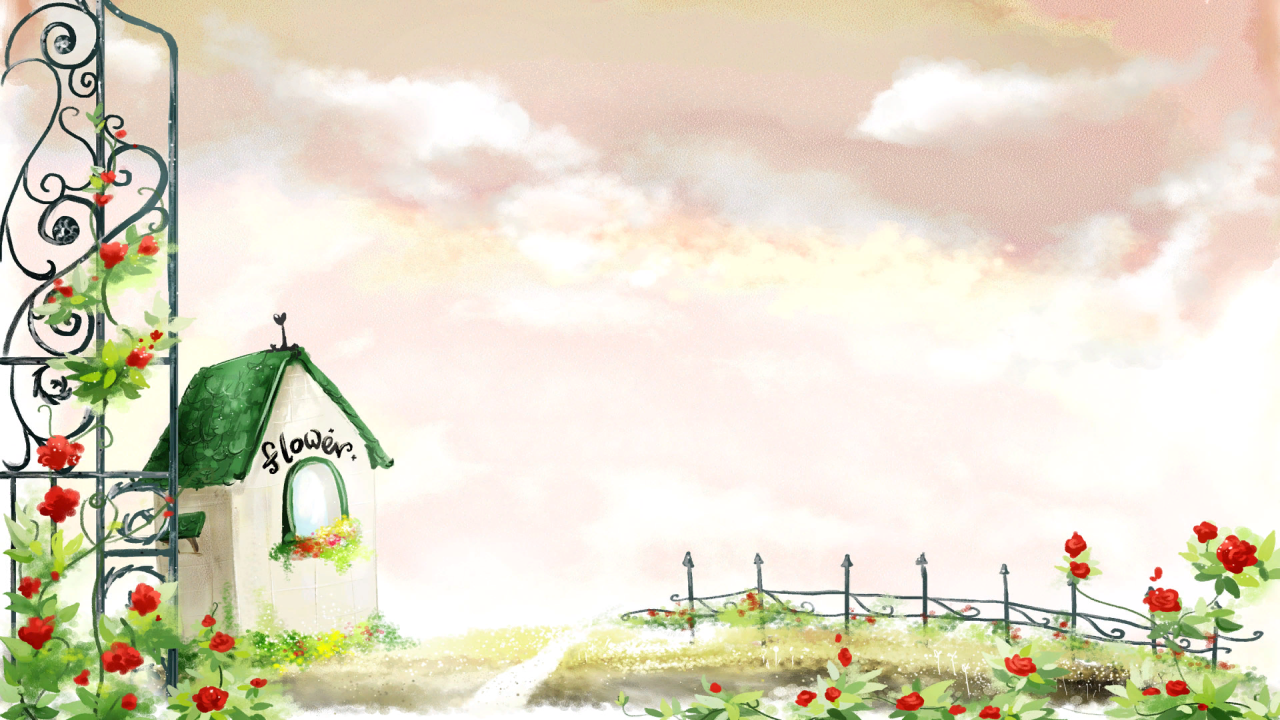 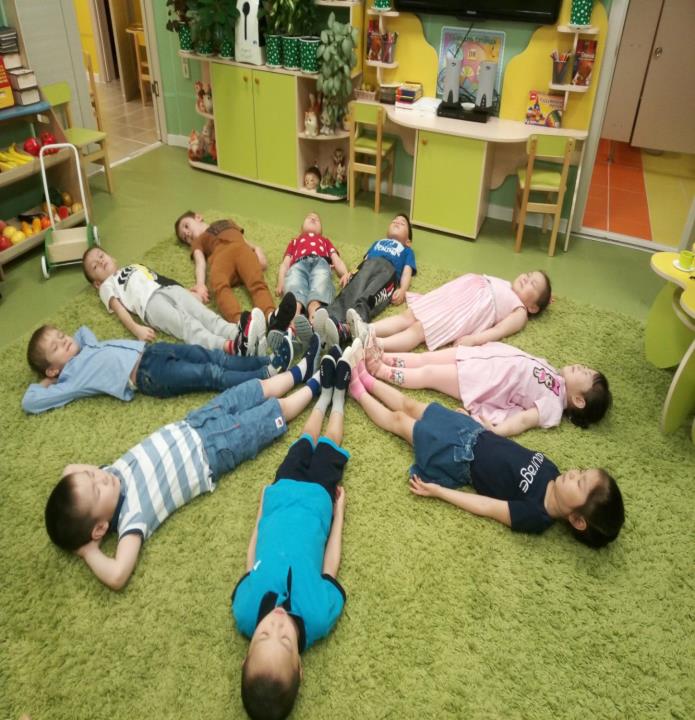 Эмоционально-эстетический
Какие чувства вызвала эта сказка?
Дети высказываю свои мысли,придумывают конец сказки,предусматривающий смысловую законченность
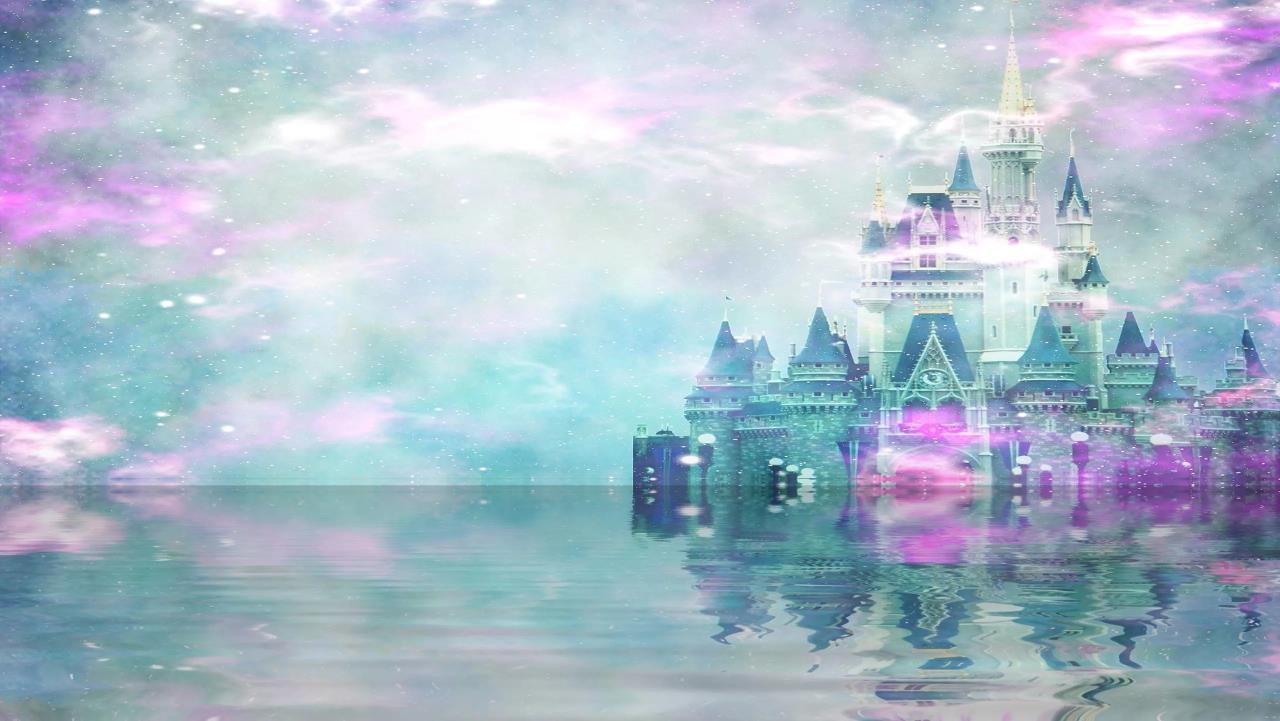 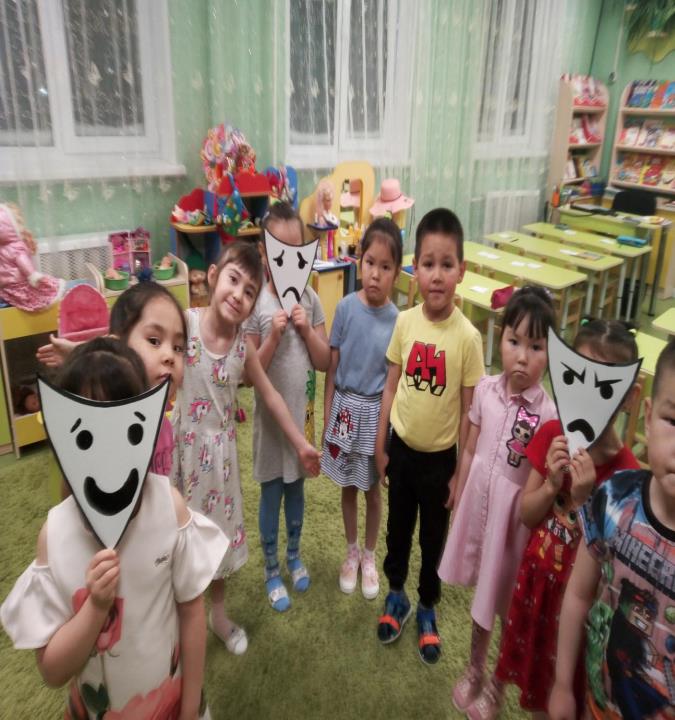 Основные темы

Адаптация к школе
Отношение к вещам
Отношение к урокам
Отношение к здоровью
Школьные конфликты
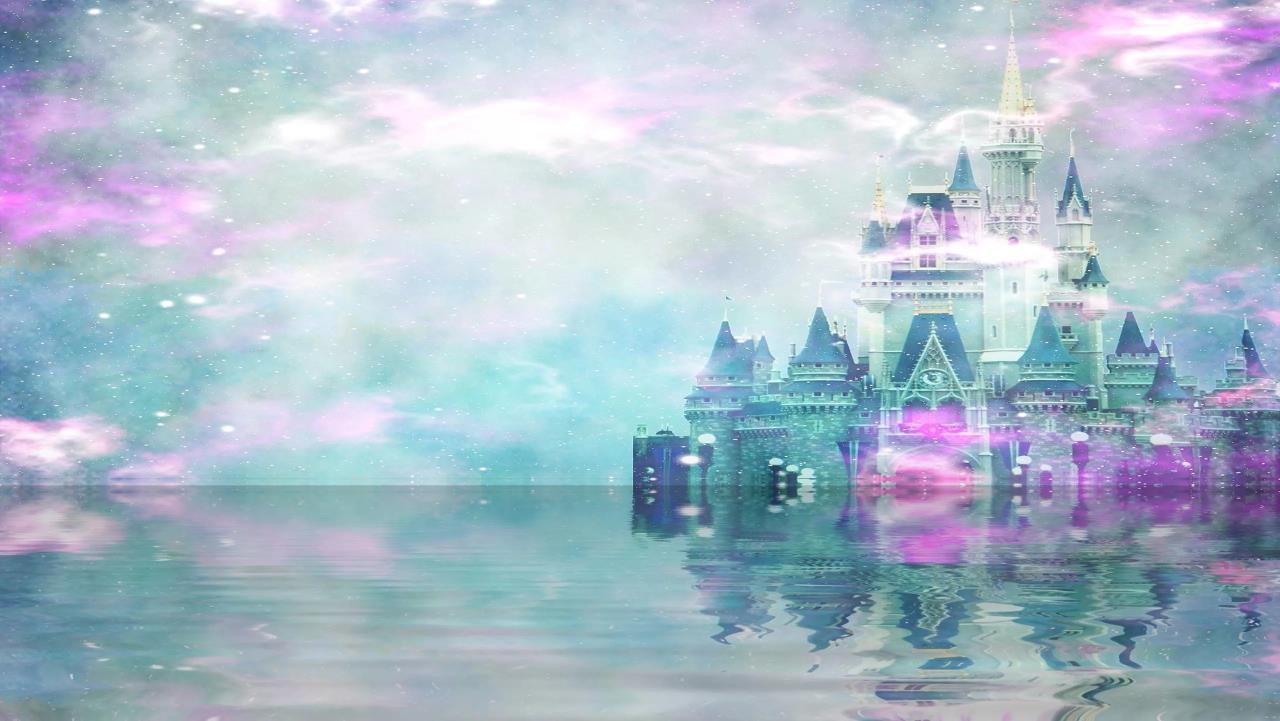 Сказки для школьной 
адаптации

«Создание лесной школы» 
(герои-лесные звери)
«Букет для учителя»
 (тема Дня знаний)
«Смешные страхи» 
(страх публичных 
выступлений)
«Игры в школе» 
(обсуждение что можно,
что нельзя)
«Школьные правила» (звонок,перемена)
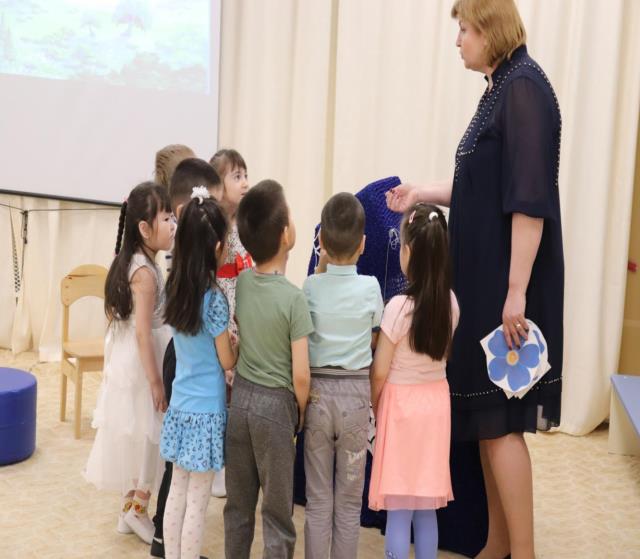 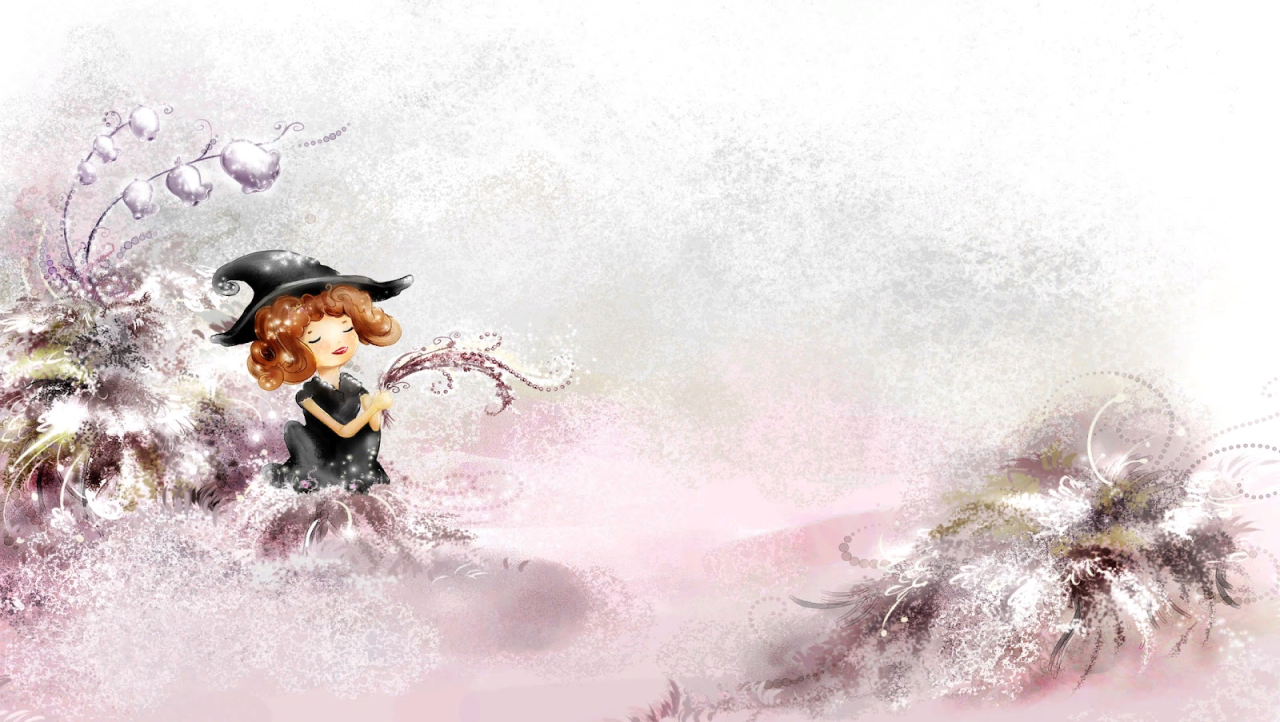 Сказки об отношении учеников к атрибутам школьной образовательной среды
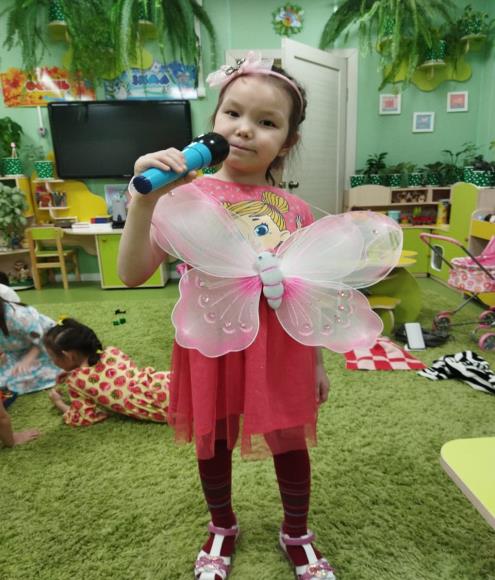 Цель: учимся правильно и бережно обращаться с школьными принадлежностями
«Собирание портфеля»
«Белочкин сон»
«Госпожа аккуратность»
«Жадность»
«Волшебне яблоко» 
(воровство)
«Подарки в день рождения»
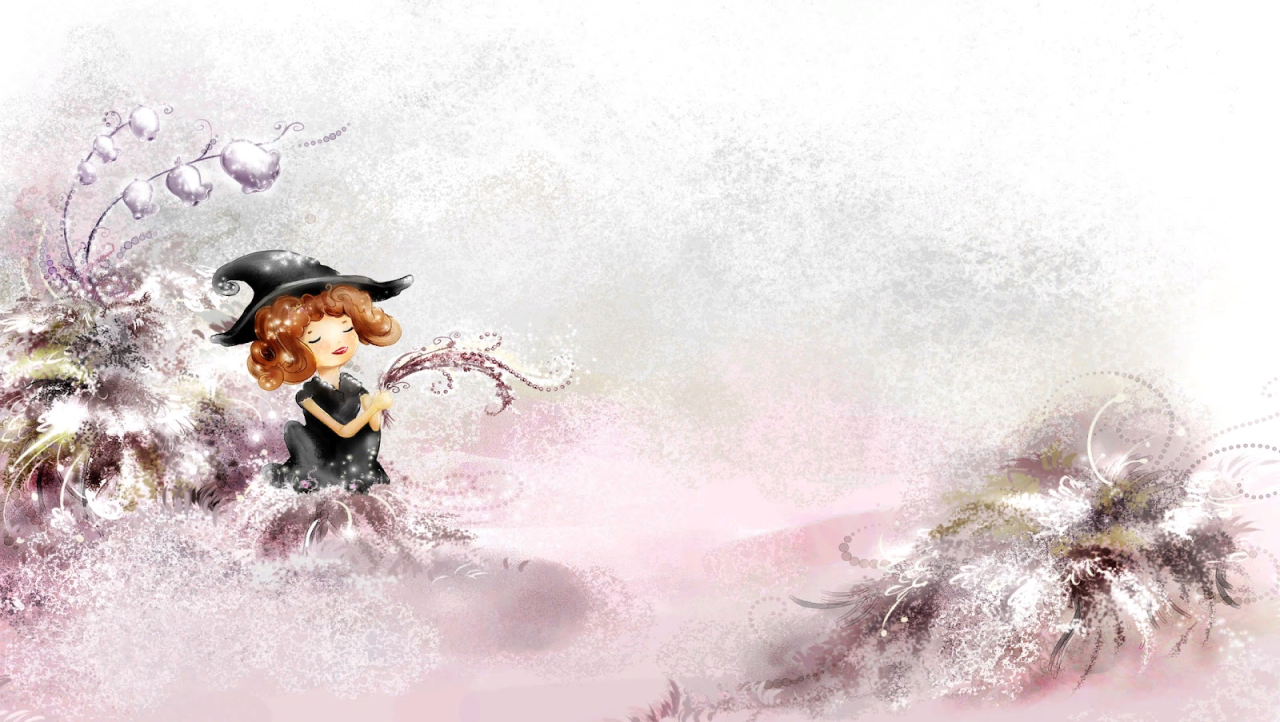 Сказки об отношении учеников к урокам
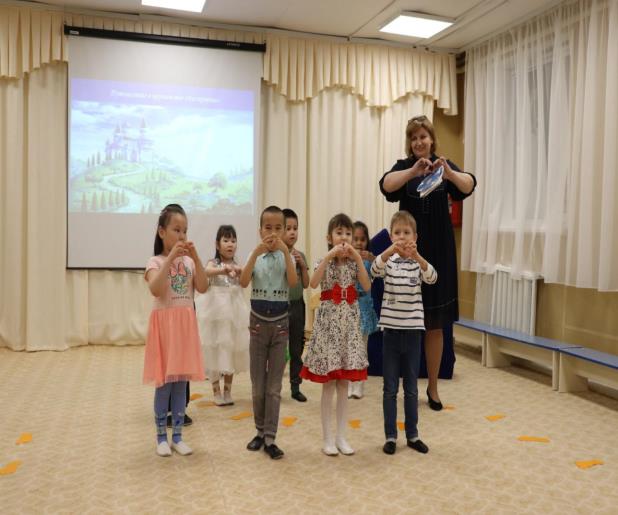 Цель: адекватное отношение к результатам деятельности помогает детям понять логику процесса обучения и зависимость их работы и оценки.
«Домашнее задание»
«Школьные оценки»
«Ленивец»
«Подсказка»
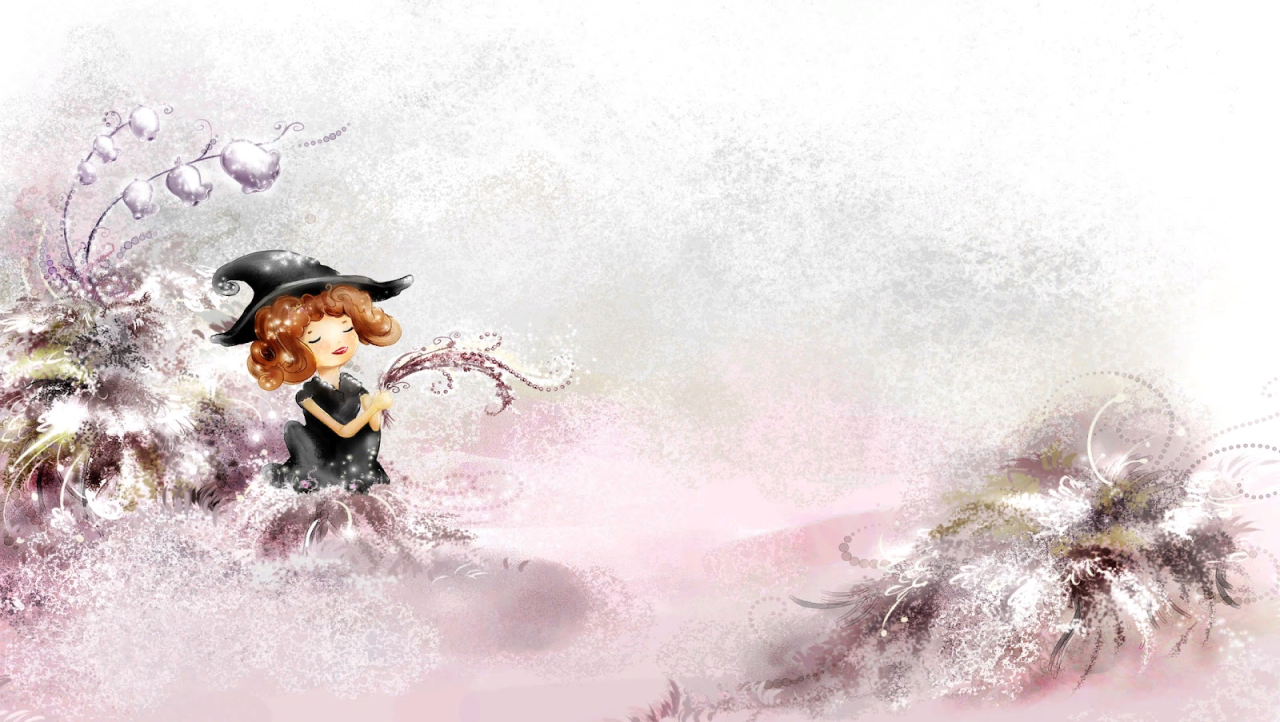 Сказки о здоровье, в том числе психическом
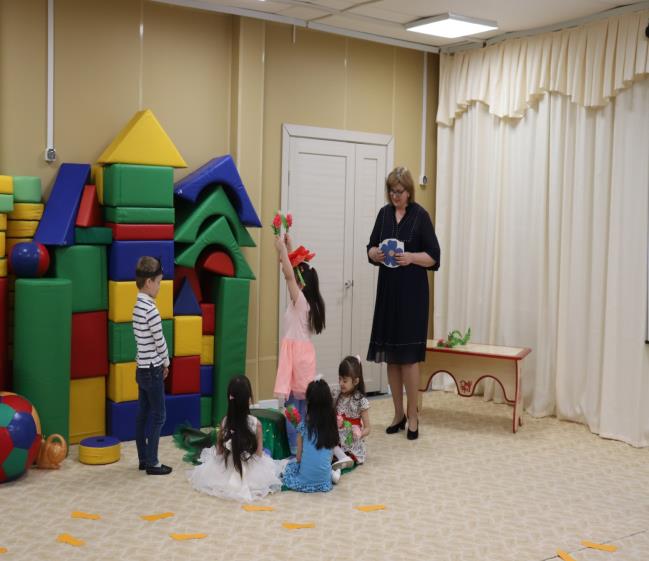 Усталость, раздраженность, связанные с дополнительной нагрузкой на руку,нехваткой времени для прогулок,чрезмерное увлечение игрой в компьютер рассматривается в  сказках:

«Обманный отдых»
«Прививка»
«Больной друг»
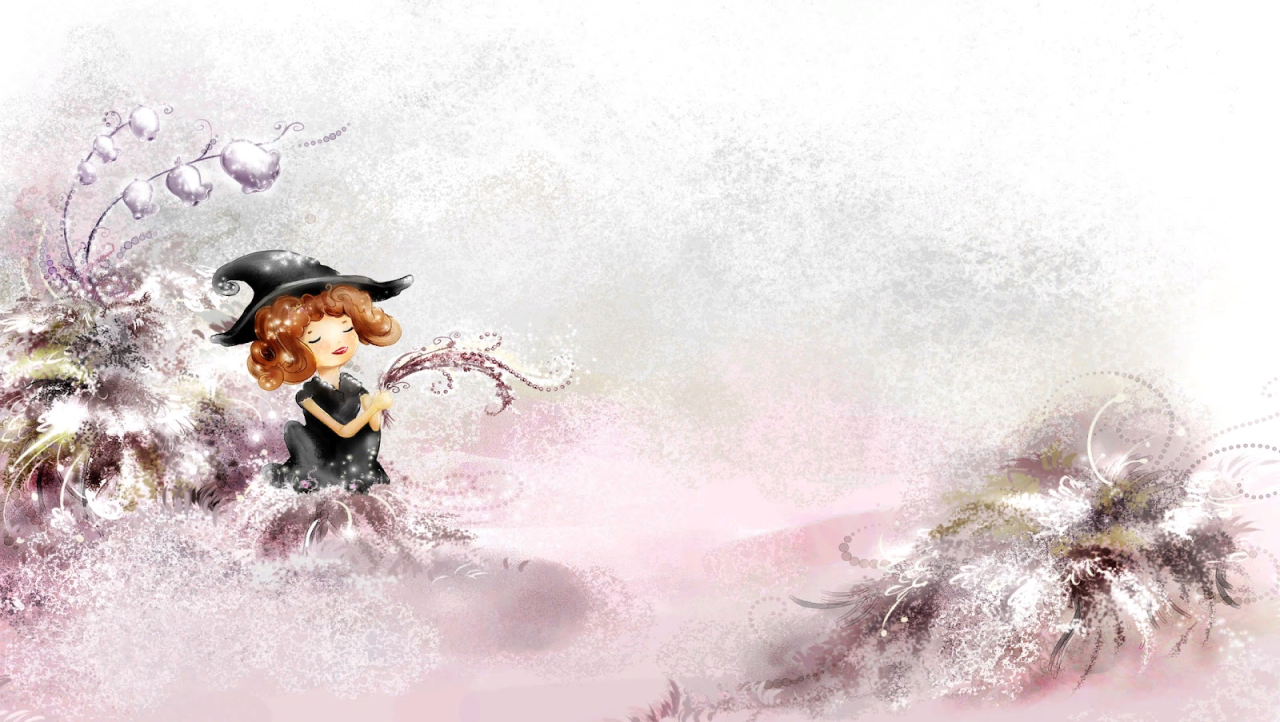 Сказки о школьных конфликтах
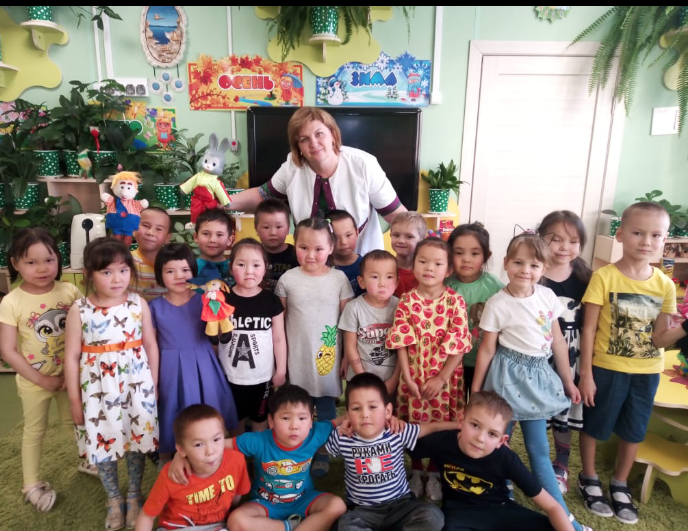 Эти сказки направлены на коррекцию поведения, способствуют разрядке,выработке стратегии поведения в школе:

«Ябеда»
«Шапка-невидимка» (демонстративное поведение)
«Задача для лисенка» (ложь)
«Спорщик»
«Хвосты» (межгрупповые конфликты)
«Драки»
«Грубые слова»
«Дружная страница»
Заключительная сказка «Гордость школы»
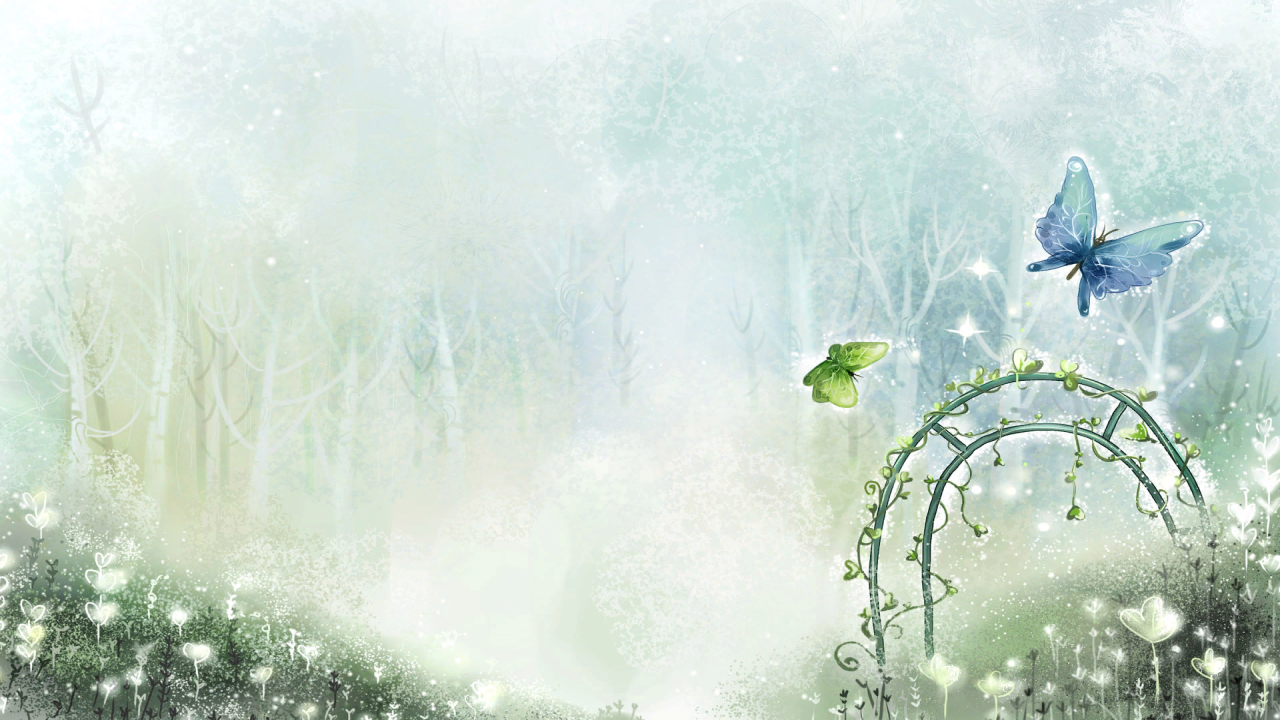 Вывод: 
использование элементов сказкотерапии позволяет мне создать комфортный психологический климат для успешной адаптации дошкольников к обучению.
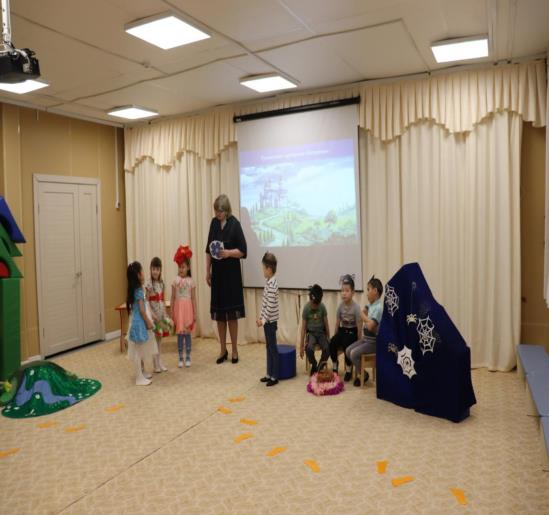 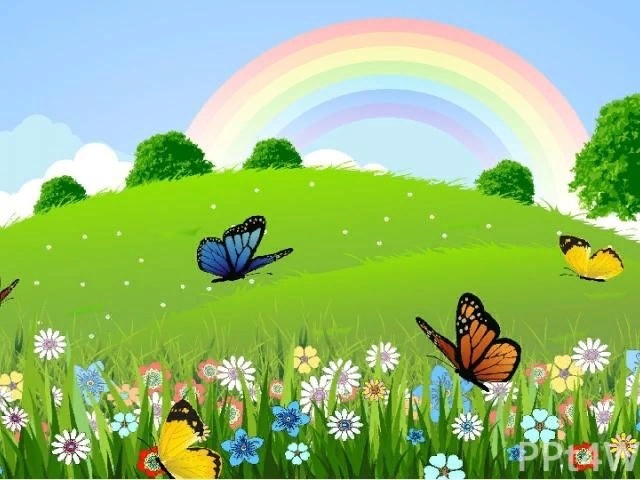 СПАСИБО ЗА ВНИМАНИЕ!